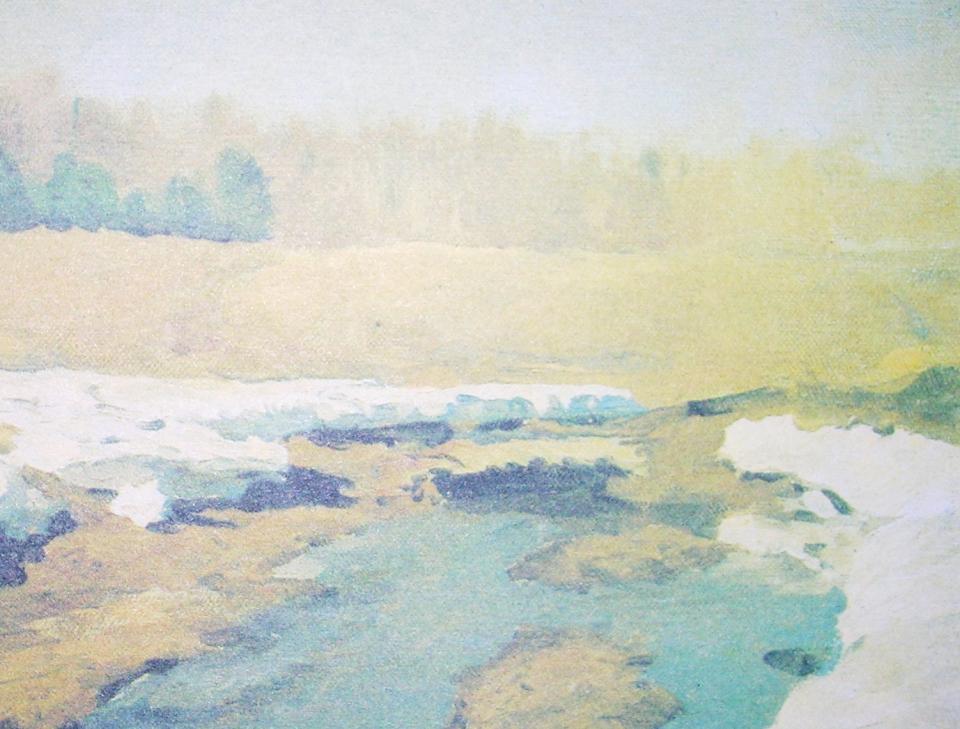 Муниципальное бюджетное образовательное учреждение дополнительного образования детей «Детская школа искусств»
Открытый урок по предмету музыкальная литература 
«Мелодия весны»

Преподаватель Донт Галия Наильевна
I квалификационной категории
МБОУ ДОД «Детская школа искусств»
Е. Пяткина «Лесная увертюра»
О теплых днях весны, о щедрых днях
 Звучит многоголосье увертюры.
 Звенит вода в ручьях, трещат остатки льда,
 Выводит зяблик трель колоратуры.
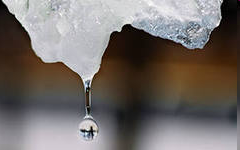 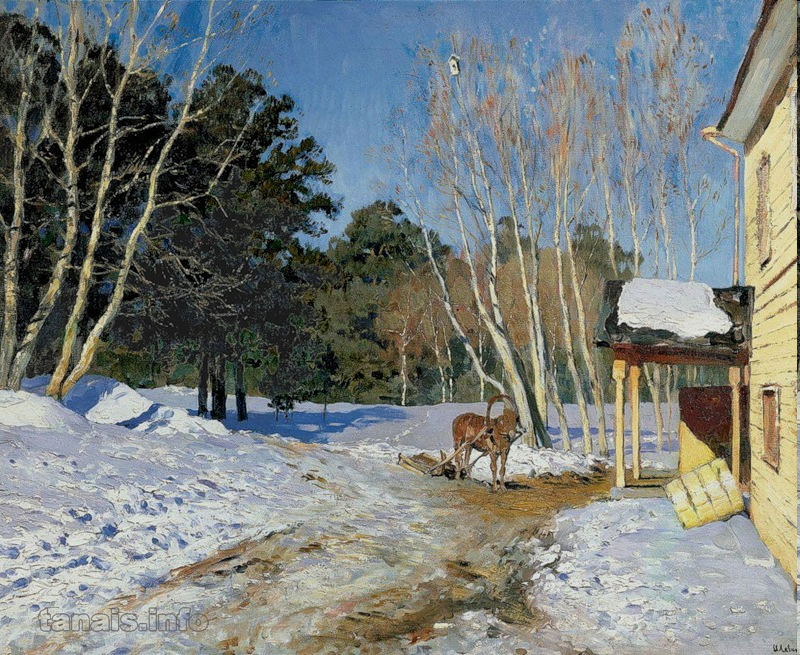 А.А.Фет «Это утро,                                              радость эта..»
Это утро, радость эта, 
Это мощь и дня и света, 
       Этот синий свод, 
               Этот крик и вереницы, 
               Эти стаи, эти птицы, 
                      Этот говор вод,
                             Эти ивы и березы, 
                              Эти капли — эти слезы, 
                                    Этот пух — не лист, 
                                           Эти горы, эти долы, 
                                            Эти мошки, эти пчелы, 
                                                  Этот зык и свист,
                                                         Эти зори без затменья, 
                                                          Этот вздох ночной селенья, 
                                                                  Эта дробь и эти трели, 
                                                                   Это всё — весна.
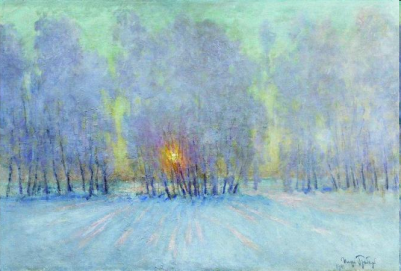 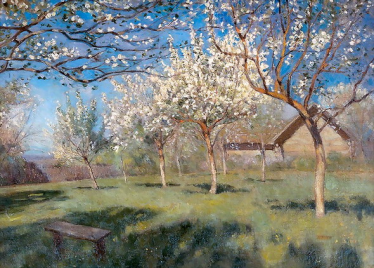 Игорь Эммануилович Грабарь Зимний  пейзаж
Исаак Ильич Левитан. Яблони в цвету.
Илья Ефимович Репин. Летний пейзаж.
Иван Иванович Шишкин. Рожь.
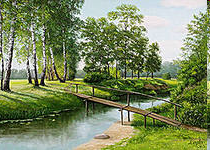 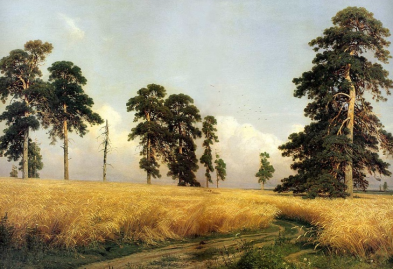 Композиторы
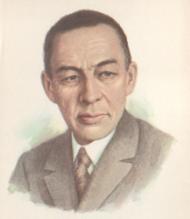 Сергей Васильевич Рахманинов
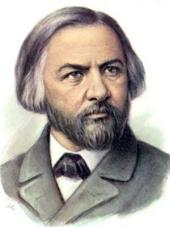 Михаил Иванович Глинка
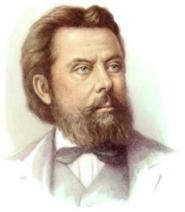 Модест Петрович Мусоргский
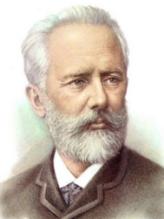 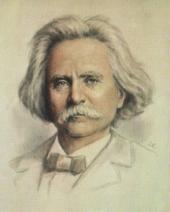 Петр Ильич Чайковский
Эдвард Григ
Музыкальные инструменты
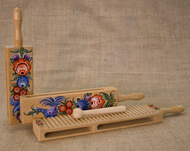 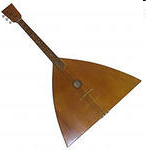 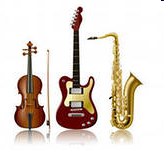 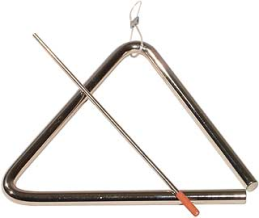 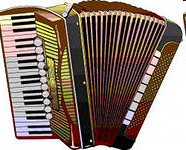 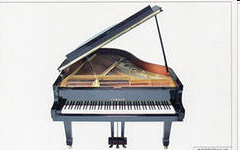 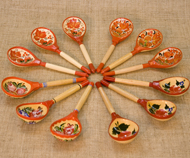 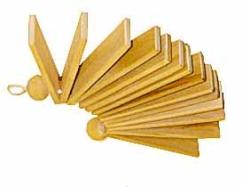 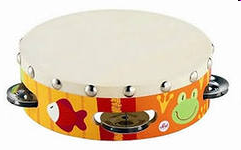 Цветовые гаммы времен года
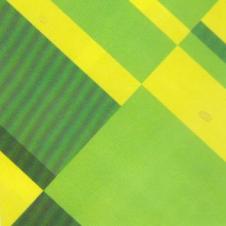 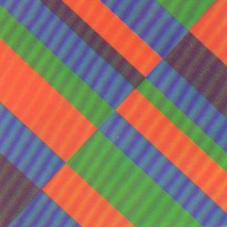 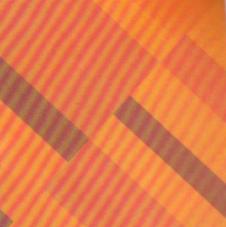 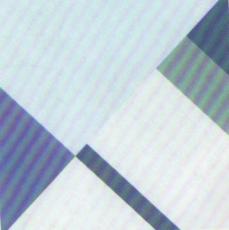 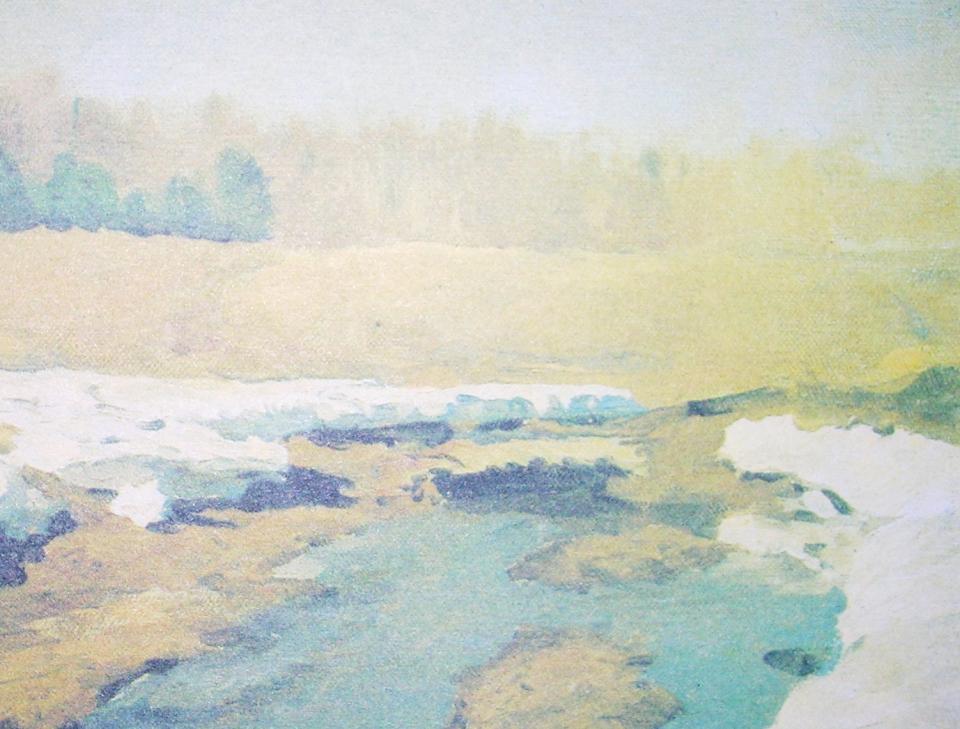 К.Г.Паустовский
«В природе есть свое волшебство, своя чарующая прелесть, которая лечит душу. Природа в картинах талантливых художников, поэтов, композиторов открывает нам новый мир, волнует своей неповторимостью».